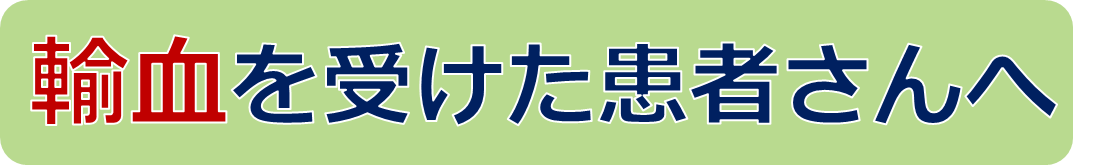 輸血の副作用は少し遅れて出ることがあります。　特に、輸血を受けてから24時間以内は症状の発生に十分に御注意下さい。（なお、輸血を受けてから1か月半は輸血の副作用を起こす可能性があります。）
このような症状が出たら、早急に下記に御連絡下さい。
また、その際は、輸血を受けたことを必ずお伝え下さい。
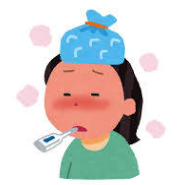 熱が出た
悪寒がする
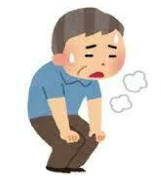 呼吸が苦しい
体がだるい
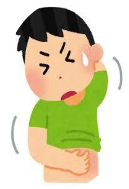 発疹・蕁麻疹
体がかゆい
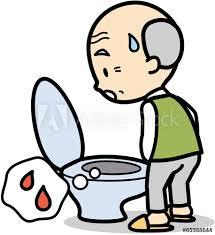 血尿
おしっこに
　血が混ざる
連絡先：〇〇〇〇病院　外来
　　　　　
　　00:00～00:00　→　TEL　000-000-0000
　　00:00～00:00　→　TEL　000-000-0000